The weather forecast
Прогноз погоды
The weather forecast for tomorrow
Moscow
Sochi
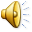 The weather forecast for tomorrow
Kazan
Yakutsk
The weather forecast for tomorrow
Tomsk
Vladimir